Fusion de l’ ONP et du SDPSP
Comment garder une vision claire des réalisations des objectifs dans le cadre d’une fusion?
1
Via Insertion > En-tête et pied de page, vous pouvez introduire le texte
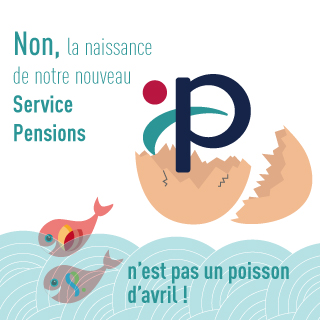 2
Via Insertion > En-tête et pied de page, vous pouvez introduire le texte
PARTICULARITES
IPSS et OIP
Contrat d’administration versus plan de management Différences  
de conception , 
de définition d’objectifs , 
de rapportage 
⇢ différence culturelle
3
Via Insertion > En-tête et pied de page, vous pouvez introduire le texte
SOCLE COMMUN
6 eme contrat d’administration de l’ ONP
Comprenant 
Engagements pour le secteur salariés divisés en fonction des groupes clients ( Charlotte, Marc , Roger , les collaborateurs , le monde politique  ( gouvernement et partenaires sociaux ) , les professionnels ) 
Engagements communs aux IPSS ( synergies) 
Engagements de l’ Etat fédéral
4
Via Insertion > En-tête et pied de page, vous pouvez introduire le texte
AVENANT pour incorporer les spécificités du secteur fonctionnaire
Principales difficultés
Absence d’outils de mesure de la charge de travail  
+ processus d’apparence similaires ( attribution, paiement régularisations, cumuls…
+ réglementations différentes 
+ absences de certaines taches ( F2F , Bureaux régionaux) 
+ priorités différentes ( dimension historique) 
= impossibilités de transposer les KPI actuels des salariés aux fonctionnaires
MAINTIEN DE LA VISION GROUPES CLIENTS
5
Via Insertion > En-tête et pied de page, vous pouvez introduire le texte
Solutions
Identifier les points communs ( ex résolutions des anomalies dans Mypension) + analyse des processus les plus pertinents  
recherche des quick wins 
Mise en place des trajets d’accompagnements
Extension de l’outil de la charge de travail en priorités sur les processus les plus pertinents ( attribution , réponses au citoyen… ) 
Adaptations des outils informatiques et sortie des mainframe
Adaptations légales si nécessaire
6
Via Insertion > En-tête et pied de page, vous pouvez introduire le texte
Résultats
Suivi continu des KPI déjà définis
Suivi des programmes de changements via les indicateurs de progression 
Prioritisation commune avec fusion des PMO et adoption de méthodologie identique
Responsabilisation de l’ensemble du Comité de direction tant sur les objectifs de son propre service mais aussi sur l’aboutissement des trajets d’incorporation.
7
Via Insertion > En-tête et pied de page, vous pouvez introduire le texte
Questions ?
8
Via Insertion > En-tête et pied de page, vous pouvez introduire le texte